Diseño de procesos formativos en línea masivos personalizables con Mastery Learning y Analítica del Aprendizaje
Mag. Mario Solarte
Popayán, 10 de octubre de 2014
Doctorado en Ingeniería TelemáticaSeminario II de Investigación
Agenda
Contexto y Motivación
Preguntas orientadoras
Revisión bibliográfica
Brechas encontradas
Pregunta de investigación
Objetivos
Introducción
Pese a que su aparición en el espacio educativo es anterior, el año 2012 fue considerado por el periódico The New York Times el “año de los MOOC”.

Pappano. (2012, 4 de noviembre). 
The year of the MOOCs. 
The New York Times, p. ED26.
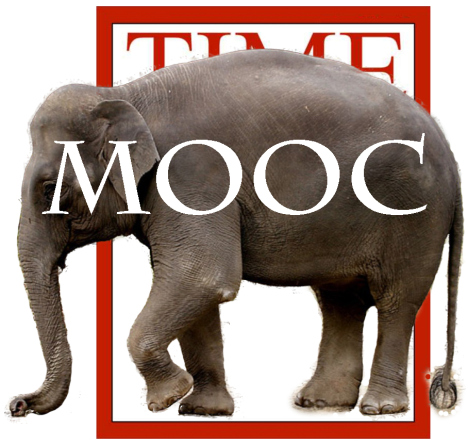 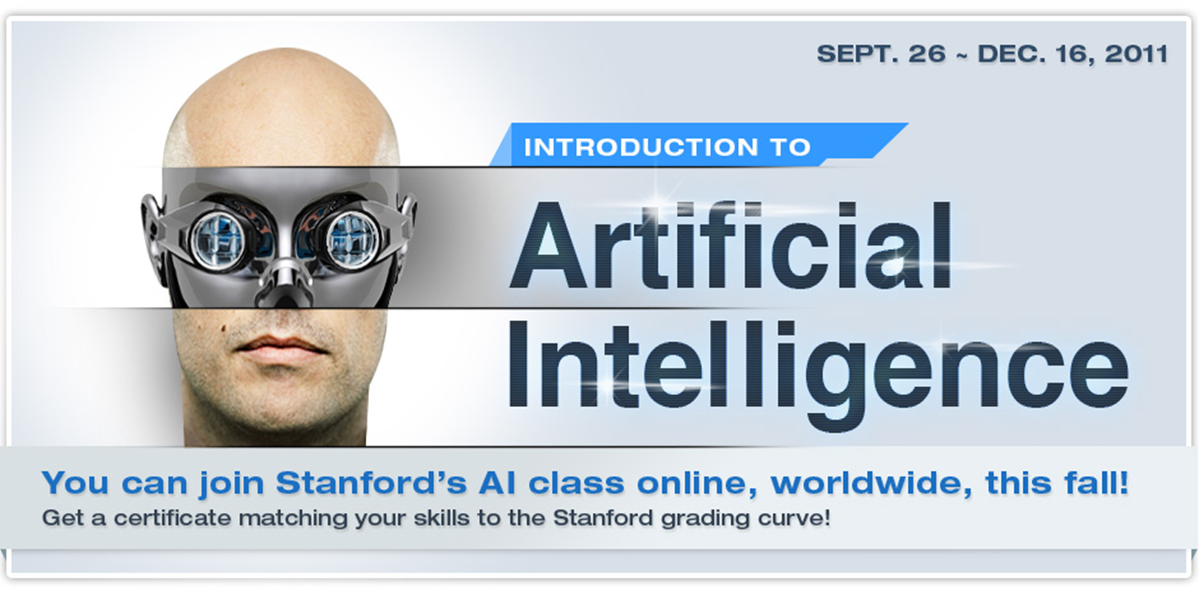 ¿qué son los MOOC?
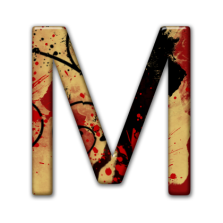 assive
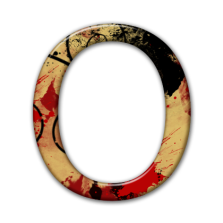 pen
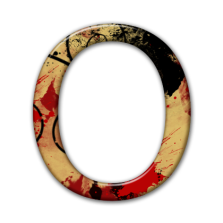 n line
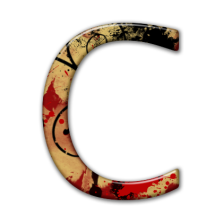 ourses
Algunas características
En teoría, son gratuitos (Wiley, 2012),  se puede emitir un certificado tras un pago (McAuley, 2010)
No hay atención personalizada (Liyanagunawardena et all, 2013) ni seguimiento (Reich, 2012)
Los contenidos se basan fundamentalmente en mini-videos (Leton, 2013)
Evaluación sencilla (Roig, 2014)
No hay límite inferior para el número de estudiantes inscritos (de cosecha propia)
“Plataformas” que ofrecen MOOC
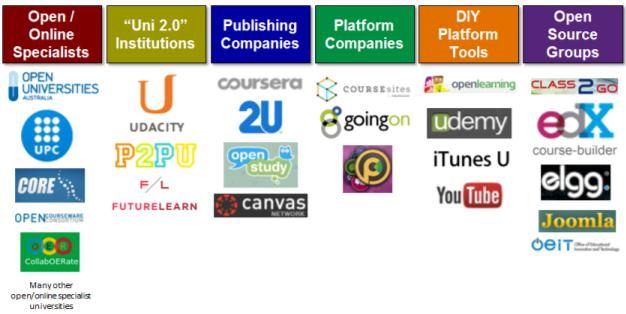 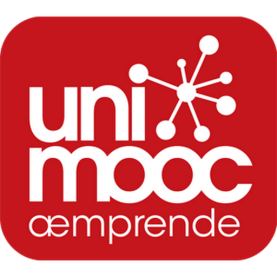 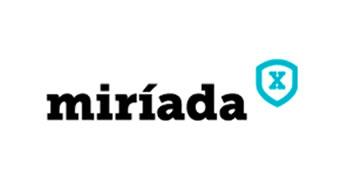 “Zoología” de MOOC
xMOOC
cMOOC
aMOOC
MOOT
MOOL
DOOC
POOCS
POC
ROOC
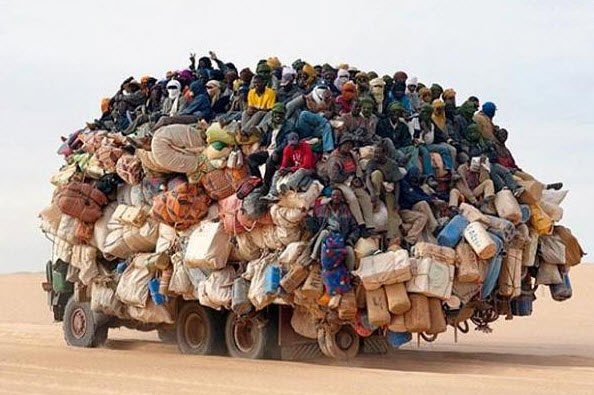 Problemas y retos de los MOOC
Deserción (Adamapuolos, 2013), (Forbes, 2012)
“No tienen pedagogía” (Zapata, 2011)
Calidad de la formación (Conole, 2013) y eficacia pedagógica (Sonwalkar, 2013)
Sostenibilidad (Yuan & Powell, 2013)
Evaluación (Renz et all, 2014)
Personalización (Zapata, 2013)
Sobre la formación en el siglo XXI
proceso centrado en el aprendizaje
centrada en el alumno
aprender haciendo
avance basado en logros
instrucción personalizada
evaluación basada en criterios
aprendizaje colaborativo
aprendizaje placentero 
(Reigueluth, 2012)
Preguntas motivadoras
¿Con qué metodología se diseñan MOOC?
¿Qué se puede “personalizar” en un MOOC?
¿Cómo se debería “personalizar” un MOOC?
Revisión bibliográfica
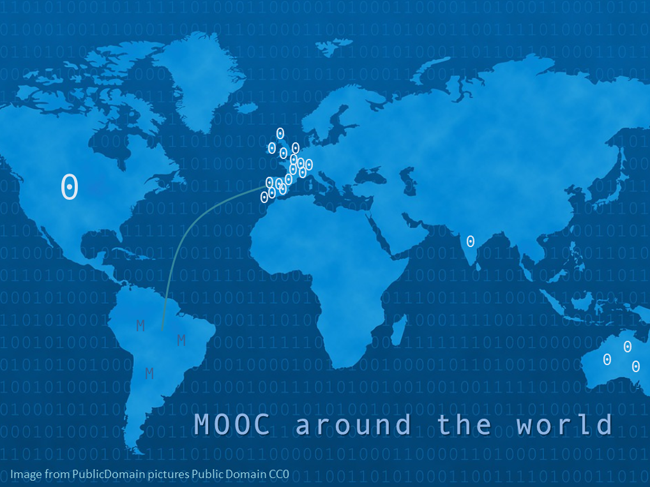 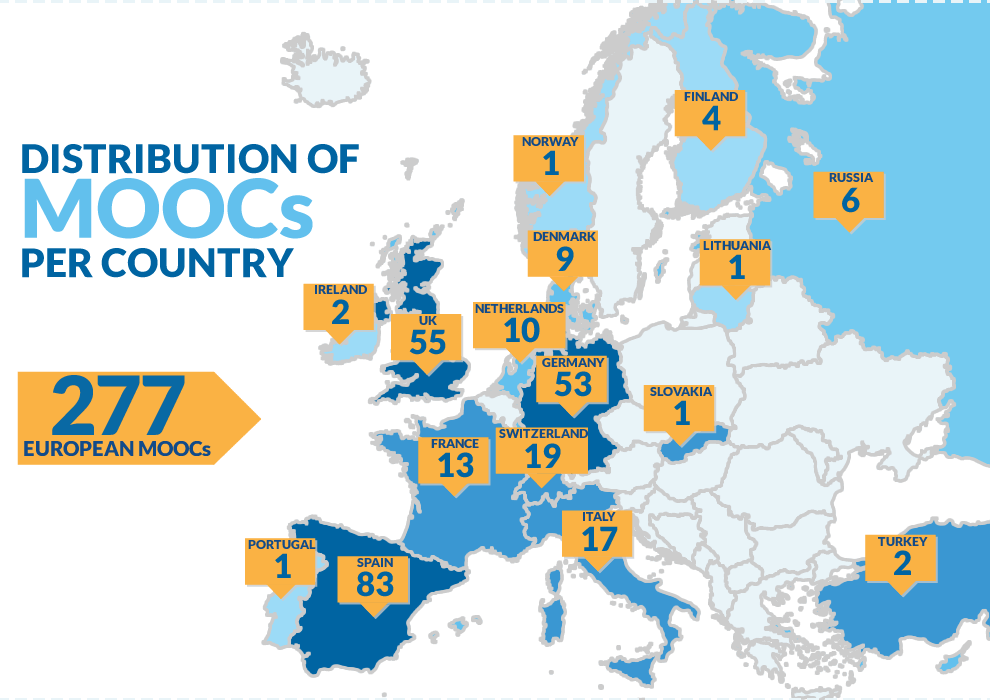 MOOC: Metodología se diseño
Diseño de MOOC
Ward et all (2011)
McKness et all (2013)
Guardià et all (2013)
Zapata (2012, 2013)
Méndez (2014)
Mastery Learning
Block (1971)
Reigueluth (2008, 2013)
Brandman (2013)
“Personalización” en un MOOC
Premisa: No se debe personalizar un MOOC que haya sido diseñado para propósito general, la personalización debe ser contemplada desde el diseño.
(Zapata, 2013)
Estilos de aprendizaje
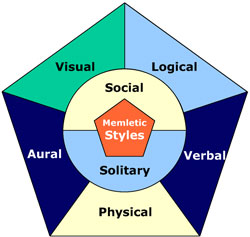 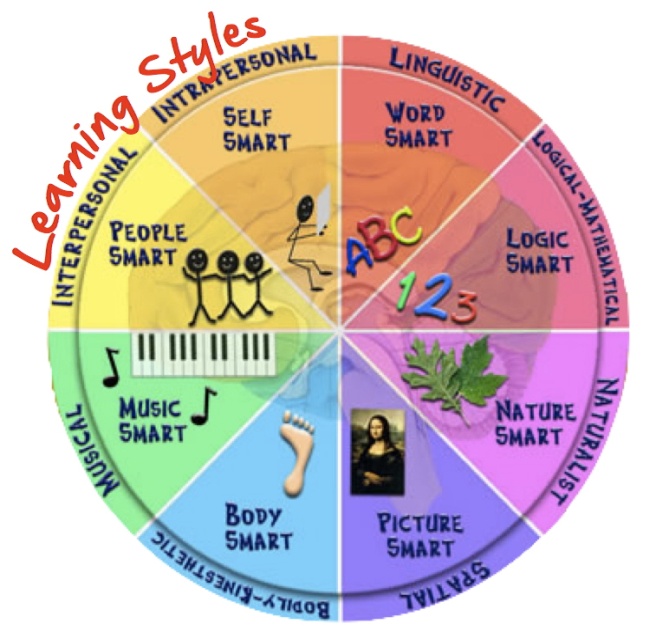 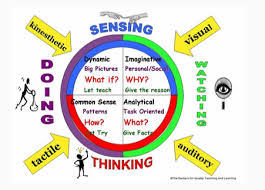 “Personalización” en un MOOC
Estilos de aprendizaje
Kolb (1981, 1999)
Felder & Silvermann (1988, 1996)
Honey & Munford (1986, 2000)
Inteligencias múltiples
Gardner (1987, 1997, 2003)
Santaella (2010)
Perfiles
Zhou (2010)
Estados del arte relacionados
Al-Wabil et all (2011): estilos de aprendizaje como parámetro de personalización. 
Joshi & Vaida (2013): personalización “convencional”.
Gulati (2013): sistemas expertos para aprendizaje colaborativo.
Magnisallis et all (2012): sistemas adaptativos e inteligentes para aprendizaje colaborativo.
Crocket et all (2011), Encheva (2005): sistemas tutoriales inteligentes.
Discusión
Manochehr (2006)
	“en procesos formativos soportados en web, el estilo de aprendizaje de los estudiantes es significativamente importante para el rendimiento y apropiación de conocimiento.”
Krätzig & Arbuthnott (2006)
	“no existe evidencia educativa ni científica que demuestre la utilidad de los estilos de aprendizaje”.
Premisa
El estilo de aprendizaje –o el tipo de inteligencia- de un estudiante en un MOOC se puede extraer con técnicas de Learning Analytics.
(Sugerencia profesores del Doctorado en Ciencias de la Educación RUDECOLOMBIA, 2014)
Técnicas de “personalización”
¿Sistemas adaptativos o sistemas de recomendación?
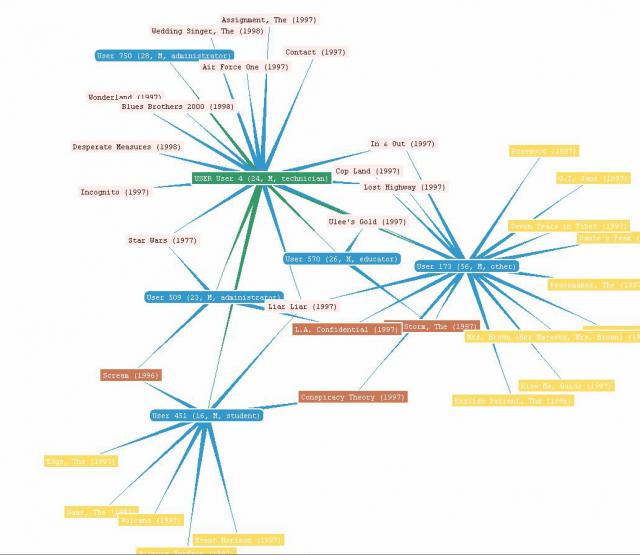 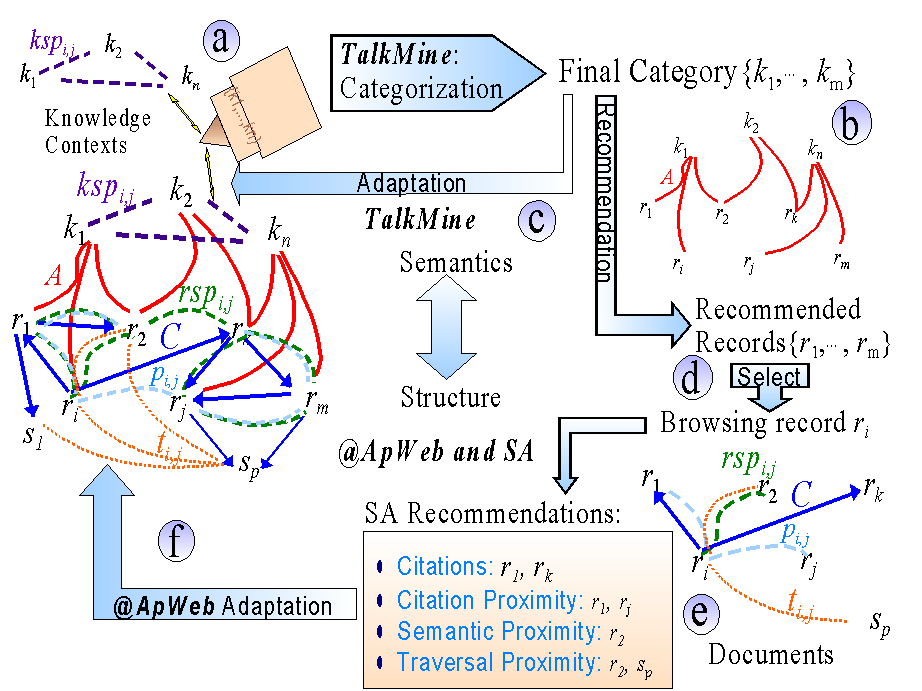 Técnicas para “personalización” de MOOC
aMOOC
Sonwalkar (2013)
Bansal (2013)
Fidalgo (2013)
Sistemas de recomendación
Torres et all (2013)
Chen (2012)
Santos & Boticario (2012), (2008)
Khribi (2009)
Vialardi (2009)
Drachsler et all (2008)
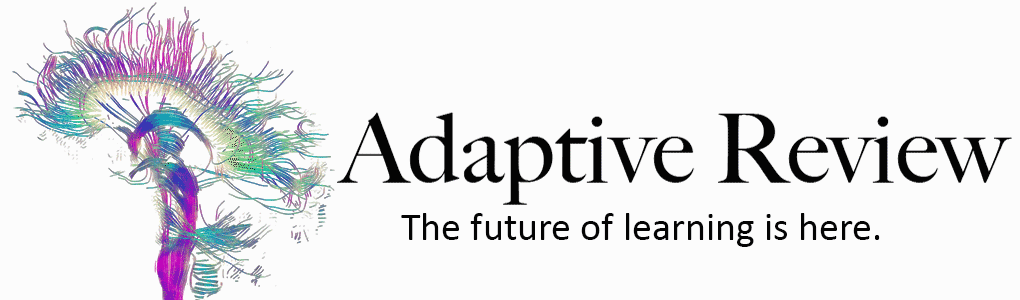 Brechas encontradas
No se han encontrado propuestas sobre métodos para personalización de MOOC que involucren Learning Analytics.
No se ha encontrado mecanismos de integración entre las plataformas para el ofrecimiento de MOOC y las arquitecturas de la Analítica del Aprendizaje
Brechas encontradas
No se ha encontrado un estudio sobre criterios para la selección de métodos de personalización en MOOC.
No hay suficientes estudios sobre el problema de la deserción en MOOC.
Se detecta una tendencia a ofrecer MOOC  sin el debido soporte pedagógico.
Pregunta de investigación
¿Cómo diseñar procesos formativos en línea masivos personalizables y qué impacto tiene en el aprendizaje de los estudiantes?
Objetivo general
Proponer un mecanismo para el diseño personalizable de Cursos en Línea Abiertos y Masivos con Mastery Learning y Analítica del Aprendizaje.
Objetivos específicos
Adecuar el Mastery Learning para el diseño de MOOC soportado en dimensiones de la Analítica del aprendizaje para identificar perfil del usuario.
Seleccionar una técnica software para personalizar el desarrollo de MOOC
Diseño y Ejecución de un caso de estudio que permita verificar el impacto del diseño de un MOOC desde las perspectiva de la personalización.
¡Muchas gracias!